Using Neural Networks as Model Physics Components in Numerical Weather Prediction
V. Krasnopolsky1 and A. Belochitski2
1NWS/NCEP/EMC, 2IMSG at NCEP/EMC 
Vladimir.Krasnopolsky@noaa.gov
Alexei.A.Belochitski@noaa.gov
2-nd NOAA AI Workshop, Dec 3, 2020
Outline
NN emulation for Full Suite of Model Physics
Stability and Robustness 
Conclusions
GFS v.16 Structure
NN
506 Inputs
304 Outputs
250 Hidden Neurons in one hidden layer
3 times faster
GFS
Atmospheric Physics
RRTMG LW Radiation,
RRTMG SW Radiation,
Planetary BL, 
Orographic and convective 
gravity wave drag, 
Deep convection, 
Shallow convection, 
Microphysics,
CO2(t), trace gases,
Aerosols (tropo- and stratospheric),
O3 and H2O photochemistry
Dycore
U
V
T
Sh
Suite of Model Physics
Clw
O3
Noah Land Model
Training: Data simulated by 23 10-day GFS v.16 C96L64 forecasts, uniformly covering entire 2018
NN Inputs and Outputs
2-nd NOAA AI Workshop, Dec 3, 2020
24 10-day forecasts (zonal means) - 1
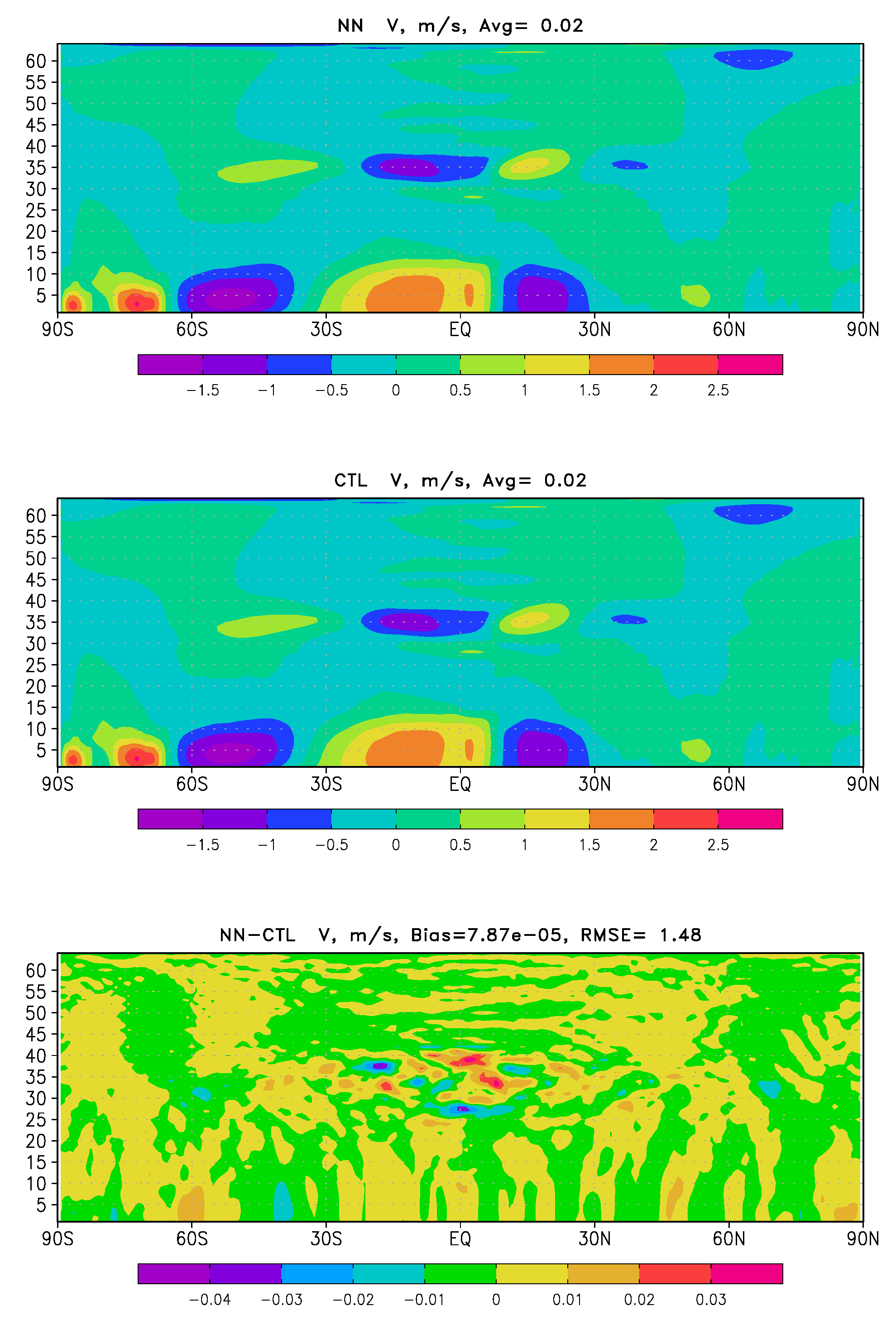 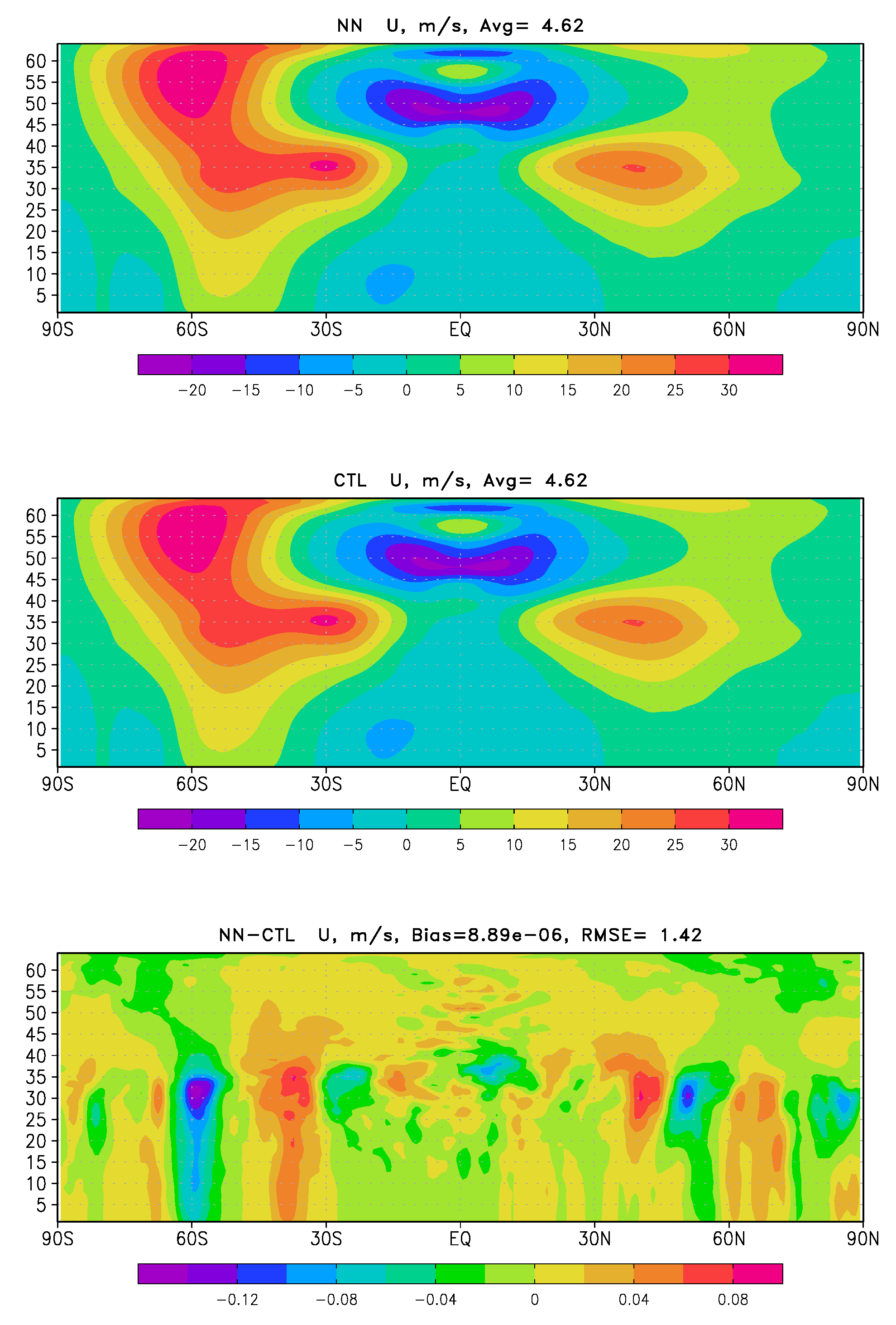 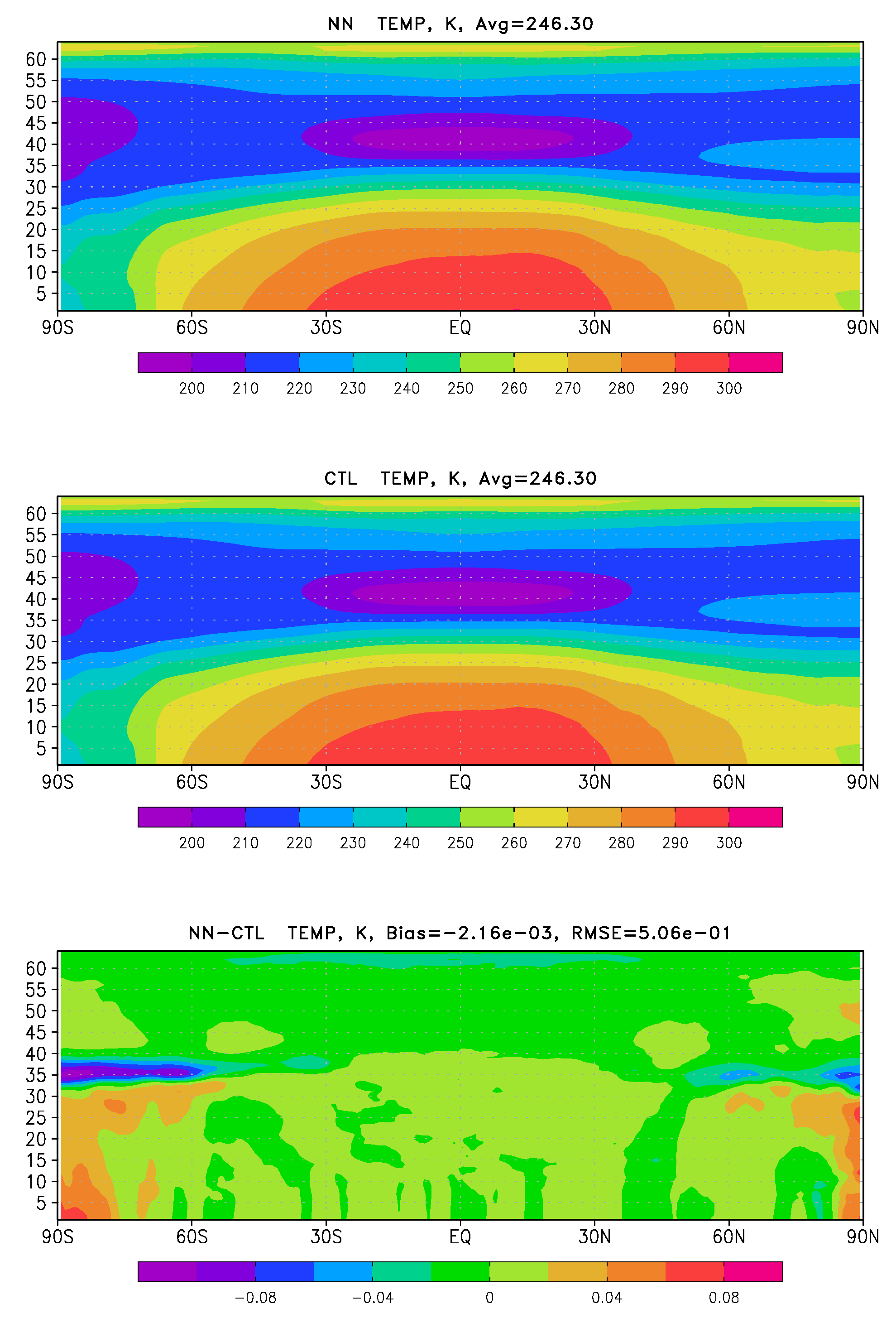 Bias = 8.10-5 m/s
Bias = 9.10-6 m/s
Bias = -2.10-3 K
24 10-day forecasts (zonal means) - 2
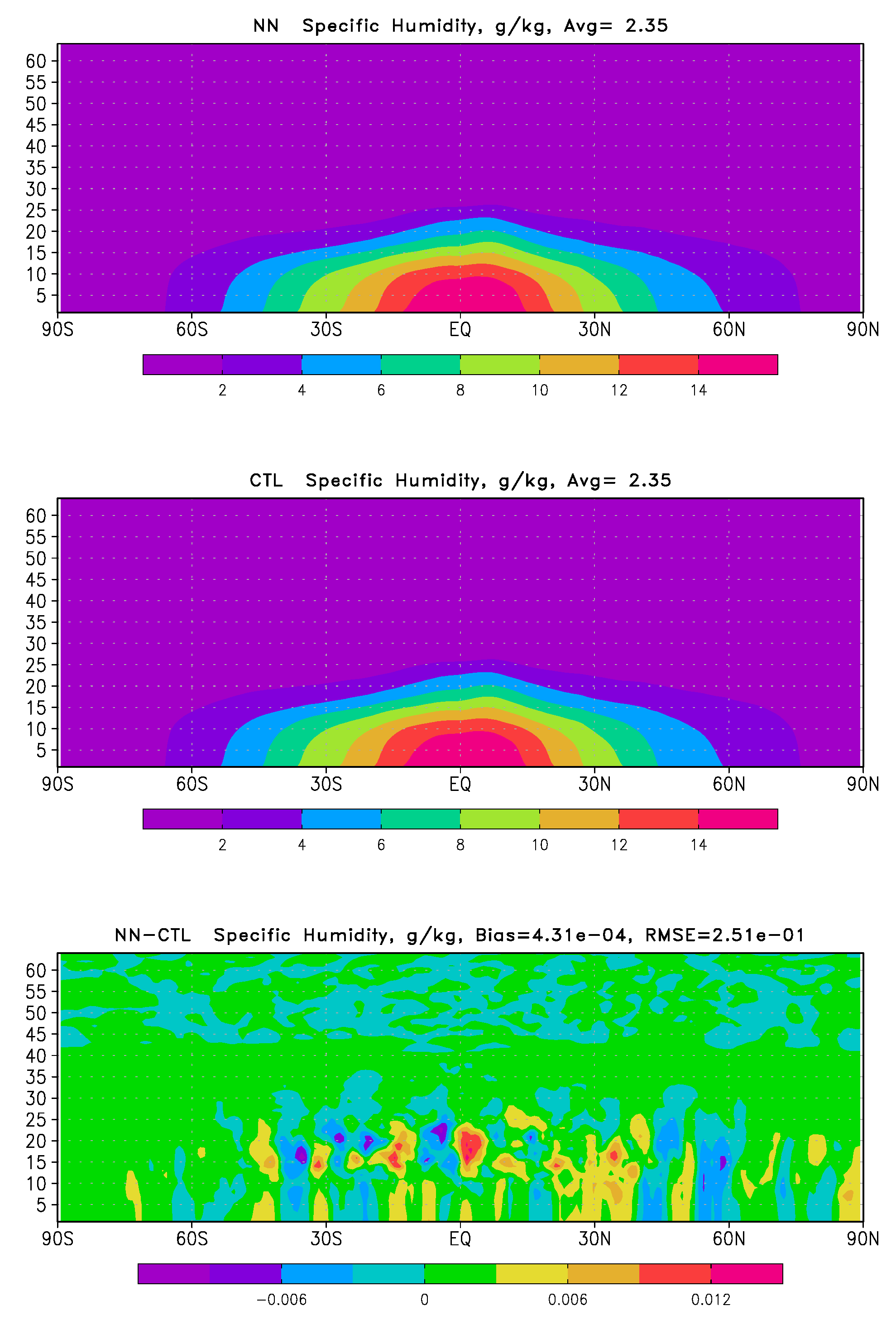 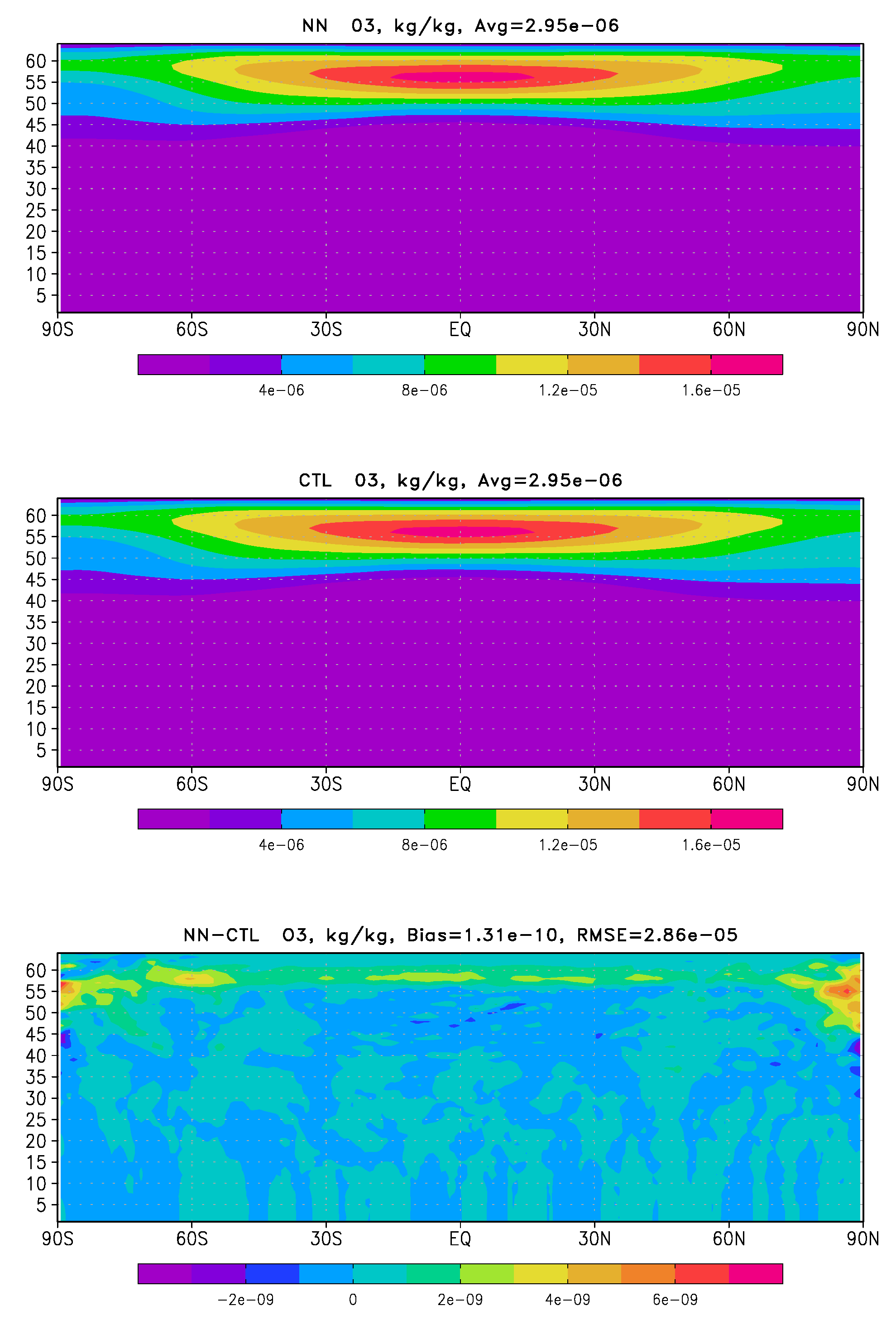 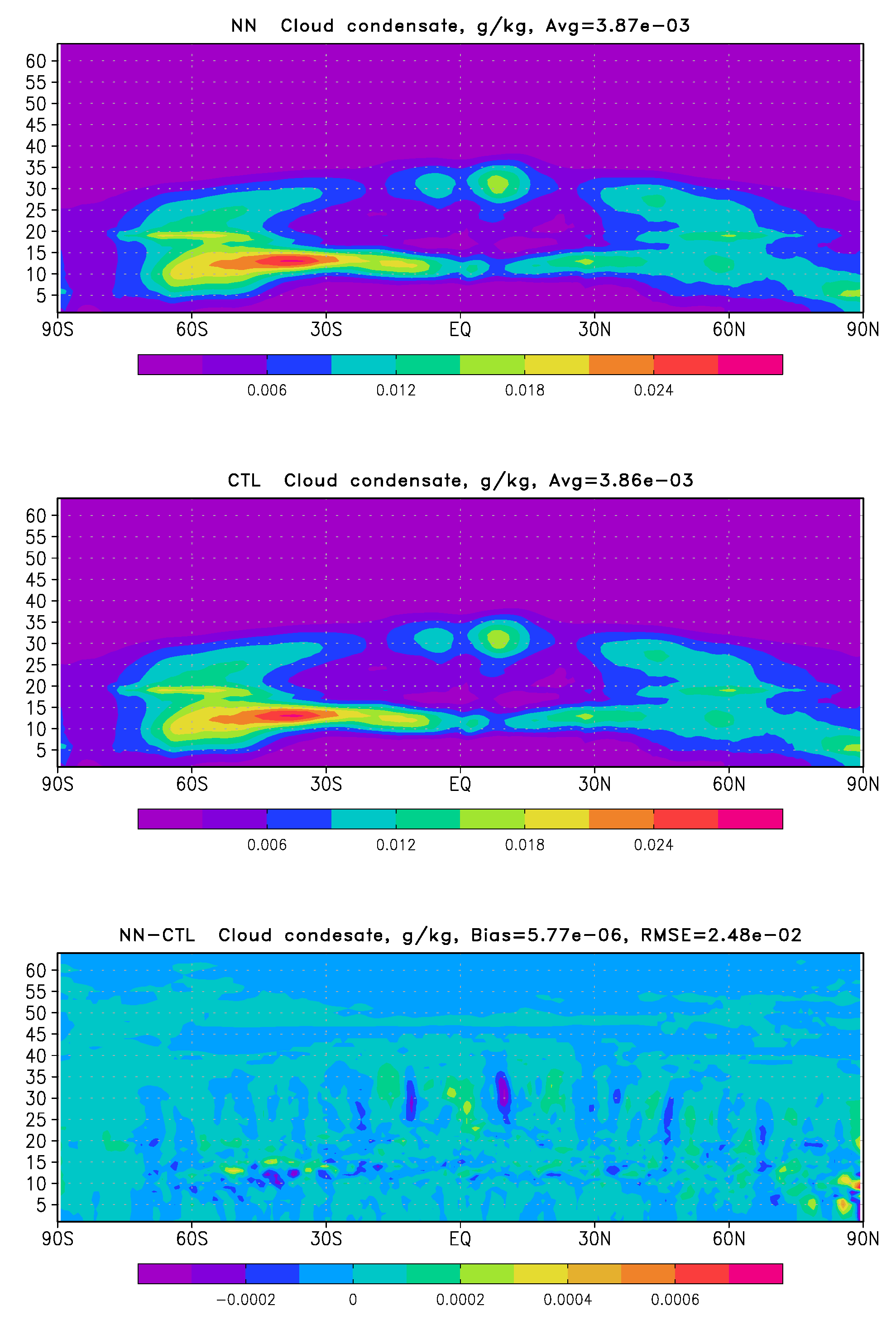 Bias = 1.10-10 g/kg
Bias = 6.10-6 g/kg
Bias = 4.10-4 g/kg
Evolution of Biases with Time
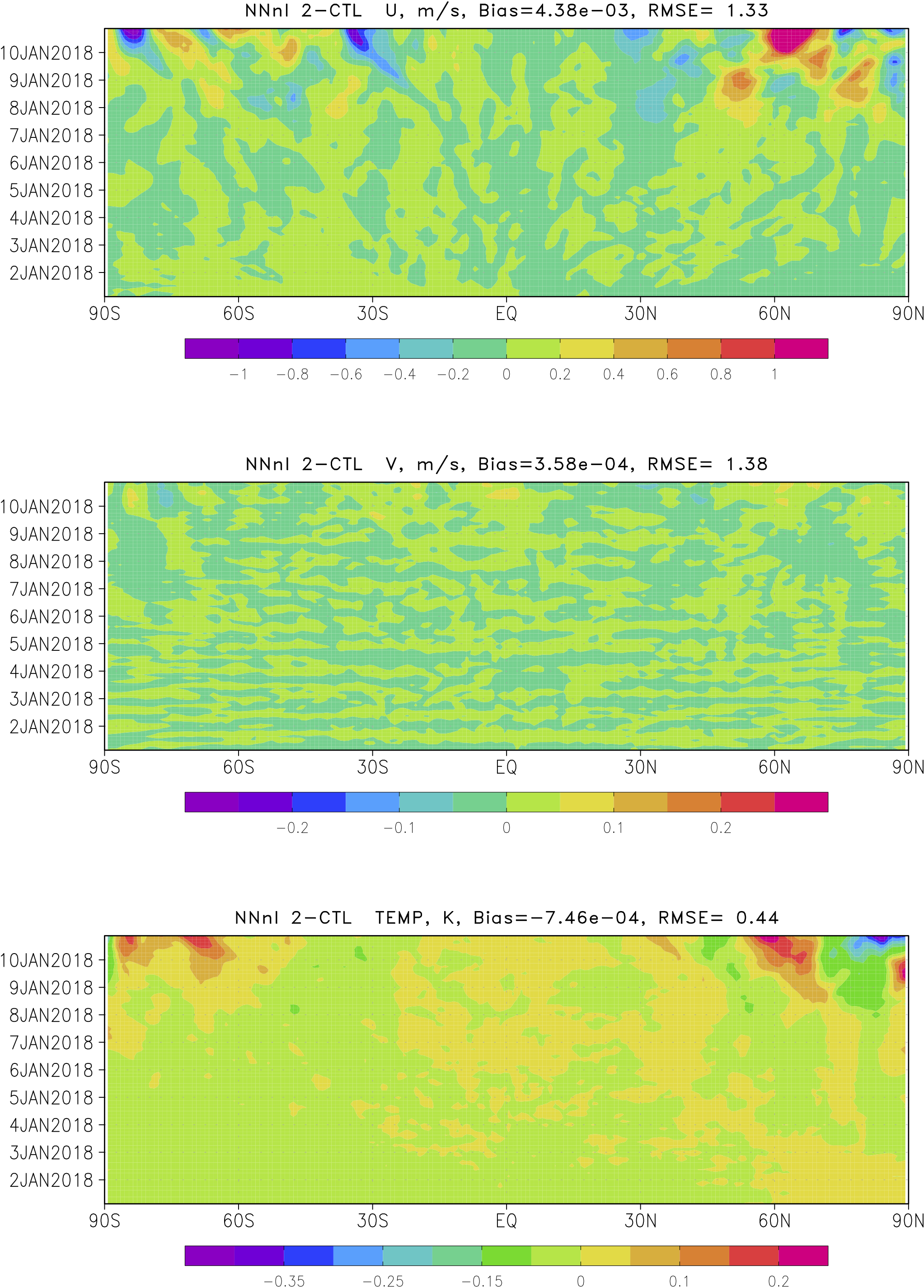 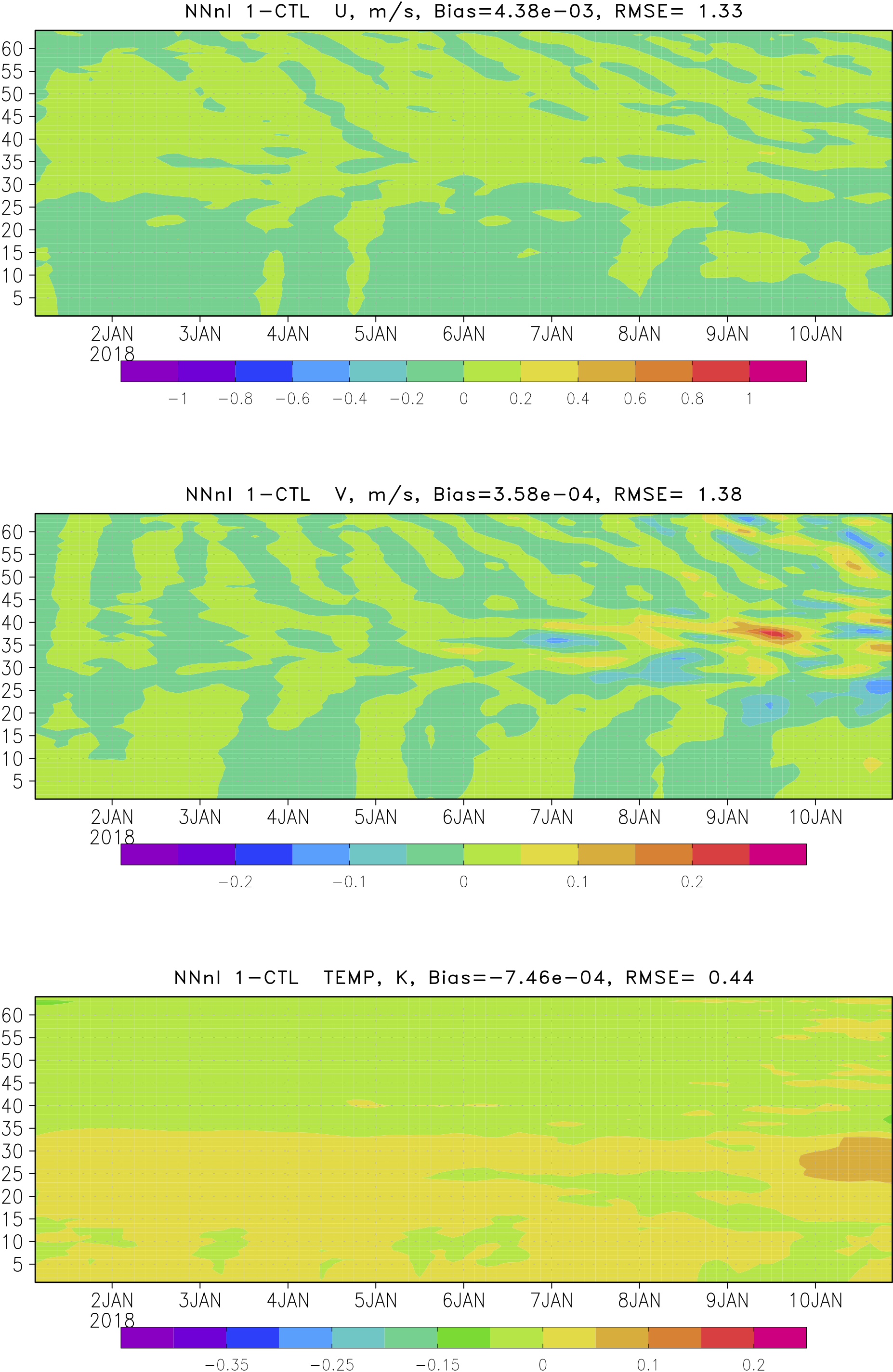 Forecast time
Forecast time
2-nd NOAA AI Workshop, Dec 3, 2020
Evolution of Biases with Time
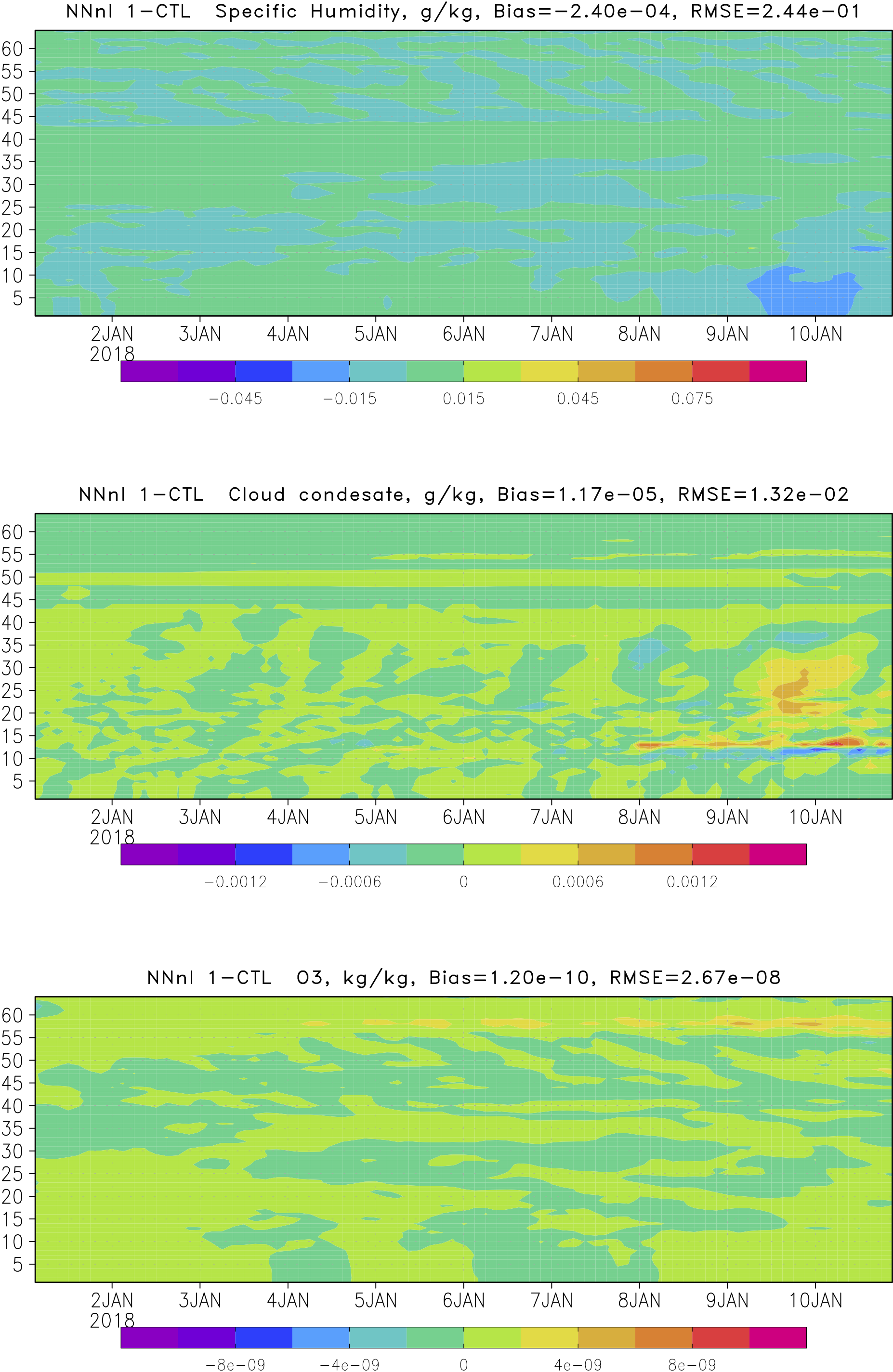 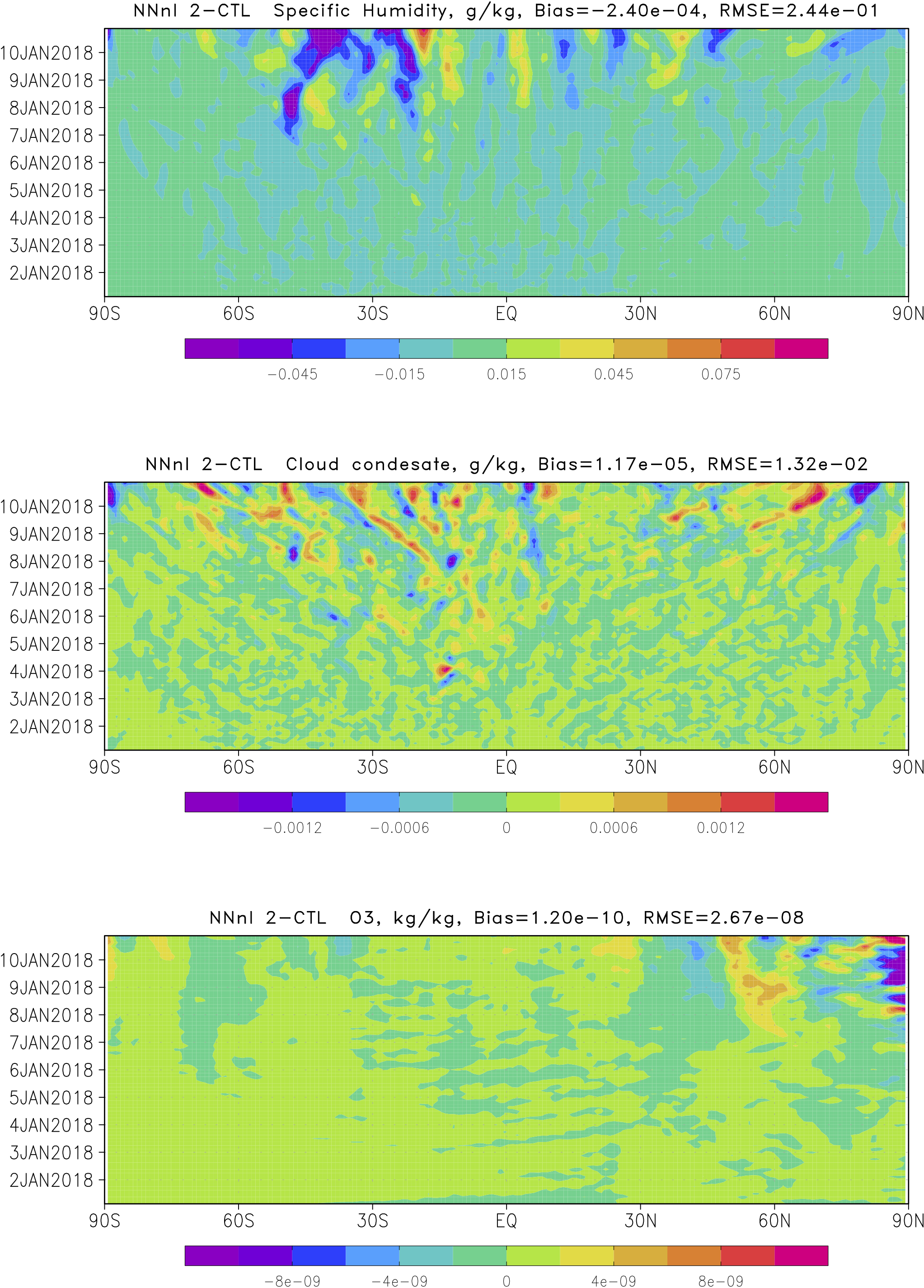 Forecast time
Forecast time
2-nd NOAA AI Workshop, Dec 3, 2020
Validation of NN Model Physics
24 10-day forecasts over 2018, no signs of instability
Control run is reproduced with high accuracy
One-year continuous NN run, no signs of instability
Run NN in GFS C384L64 (trained on C96L64), no signs of instability
NN Stability
NN Complexity and Nonlinearity
Activation Function (AF)
Training Set (TS)
Additional issues that may lead to NN instability
When learn a new NN parameterization for GCM from the data simulated by higher resolution model (e.g., CRM) 






Projecting: removing CRM variables that are not present in GCM
Projecting introduces stochasticity in the training set
ML/NN parameterization/mapping becomes stochastic and should be treated as such; otherwise NN may become unstable
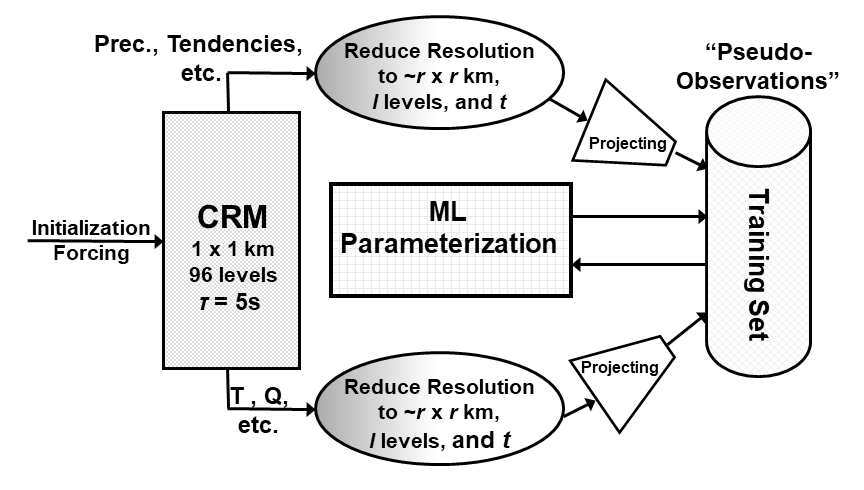 Conclusions
NN, when properly trained, provides an accurate and stable emulation of the full suite of the model physics in a state-of-the-art GFS 
Transfer of knowledge should be performed accurately to produce stable NNs:
DNNs are sensitive tools, require careful use
Choice of activation function may affect NN stability 
Preparation of data sets is important for NN stability
Stochasticity should be treated properly